POSITIONING YOUR ORGANIZATION FOR FUTURE SUCCESS
Kansas City
July 21, 2022
About the Presenter
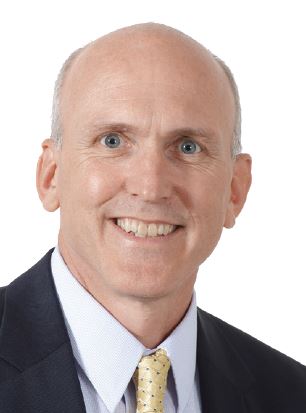 Career Highlights
20+ years RDO Director
NADO Board of Directors
10 years Economic Development and Site Selection
Specialties
Community & Economic Development
Organization Management and Consulting
Steve Etcher
Manager, Location Strategies
Group Discussion
Many states, communities, RDOs, and RPOs have been involved in the distribution of CARES Funding and ARPA Funding and working on BIL Funding initiatives.  
What has been your organization’s role in delivery of funding opportunities?
The development of policies and procedures?
Individual organization involvement or state association involvement?
Lessons Learned:Roles & Responsibilities
Group Discussion
Many states, communities, RDOs, and RPOs have been involved in the distribution of CARES Funding and ARPA Funding.  
In anticipation of the Bipartisan Infrastructure Law (BIL) what are some best practices for successful investment and regional involvement?
Lessons Learned:Best Practices
Group Discussion
Many states, communities, RDOs, and RPOs have been involved in the distribution of CARES Funding and ARPA Funding.  
In anticipation of the Bipartisan Infrastructure Law (BIL) what are some of the challenges and shortcomings in the delivery of these funds?
How can the approach be improved to address these challenges?
Lessons Learned:Challenges & Shortcomings
Group Discussion
Many states, communities, RDOs, and RPOs have been involved in the distribution of CARES Funding and ARPA Funding and are well positioned to be provide critical support for the Bipartisan Infrastructure Law (BIL) 
Who are some new (or existing) partners that you engaged with to provide support to your communities or state?
What new partners and partnership opportunities have presented during this time?
Lessons Learned:Partners Involved
Group Discussion
Many states, communities, RDOs, and RPOs have been involved in the distribution of CARES Funding and ARPA Funding and are well positioned to be provide critical support for the Bipartisan Infrastructure Law (BIL) 
How have you been able to creatively leverage resources to help implement projects, provide matching funds, and maximize project impacts?
Lessons Learned:Leveraging Resources
Creating Organization FocusStrategic Action Plan
Luck=
Opportunity + Preparedness
Prioritization TechniqueThe Eisenhower Matrix
[Speaker Notes: Eisenhower Matrix

How do I apply the method?
In order to place each issue or task to the quadrant that it really fits best, simply ask two questions about this issue:
Is it urgent?
Is it important?
What do I do with tasks in each quadrant?
The higher part of the matrix is about what you are going to do in person: no one else can do it instead of you. The lower part of the matrix belongs to what you are not going to do.
High Importance and High Urgency
Pursue this initiative now. Do it right now and do it yourself. 
High Importance and Low Urgency
Plan for later. You need to set the date for those tasks but they will be pushed for later. Tasks are personally done. Typically planning is here.
Low Importance and High Urgency
Partners can take this issue so delegate it. While you’re busy with the Important and Urgent tasks, Urgent tasks won’t wait anyways, even if they are less important than what you’re going to do personally. So find partners to delegate those tasks to. Drop tasks that are not important in spite of their urgency here: those tasks are not a deadline, crisis or problem solving issues.
Low Importance and Low Urgency
Park this issue. Some activities are not moving you to your goals. Before starting this activity ask yourself: is it urgent? Or important? If it’s clearly «no» in both cases, park it until it becomes more urgent or important.

The purpose of prioritizing on the level of importance and urgency is to create focus. Focus will help the organization concentrate efforts to produce the greatest impact. Many organizations fail to maximize their impact by being too broad in their scope, thereby diluting their focus and limiting their impact.]
Contact Steve
816.743.7700
setcher@marksnelsoncpa.com
1310 E 104th St. Suite 300Kansas City, MO 64131